ЛЮБИМЫЙ 
Моршанск 
часть 1
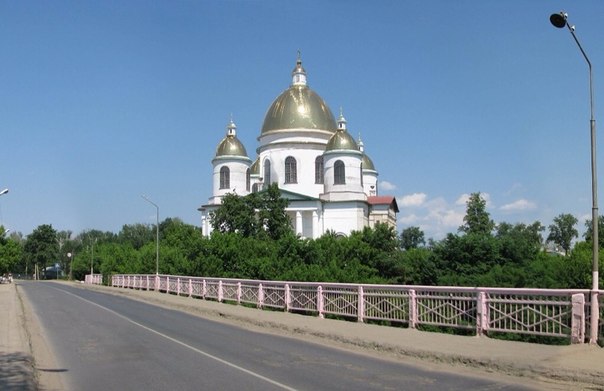 ИСТОРИЯ НАЗВАНИЯ ГОРОДА
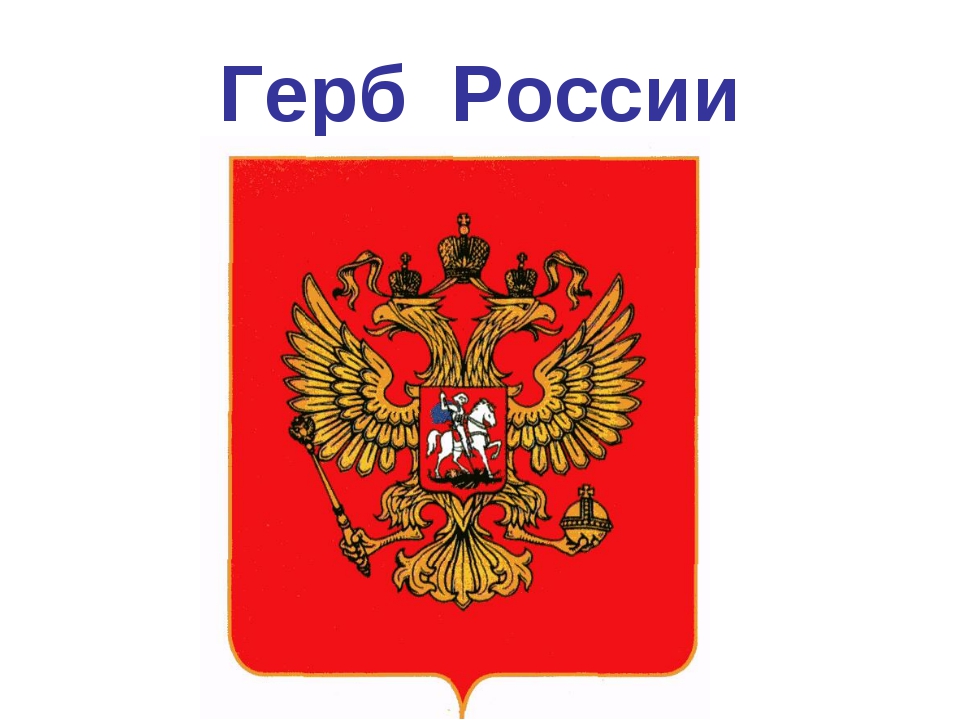 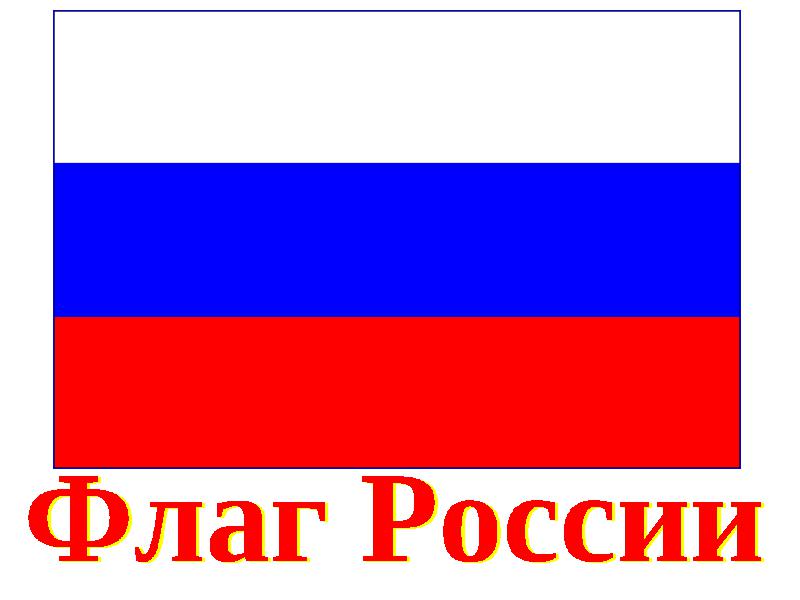 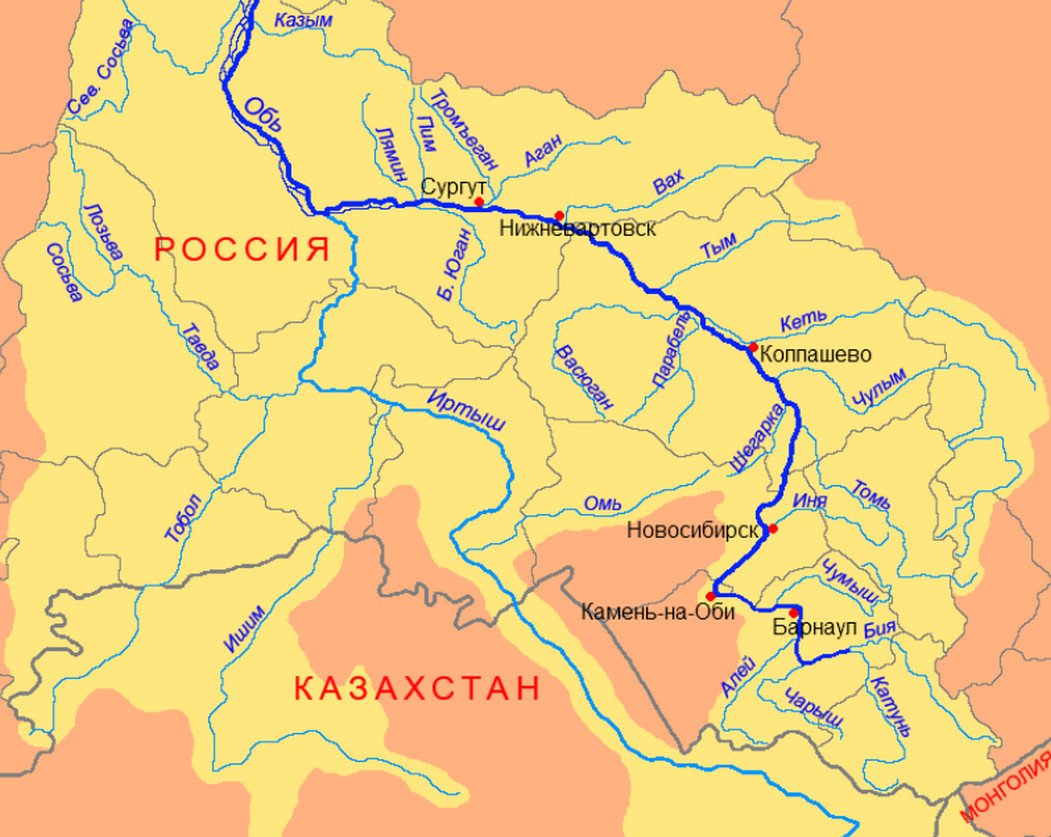 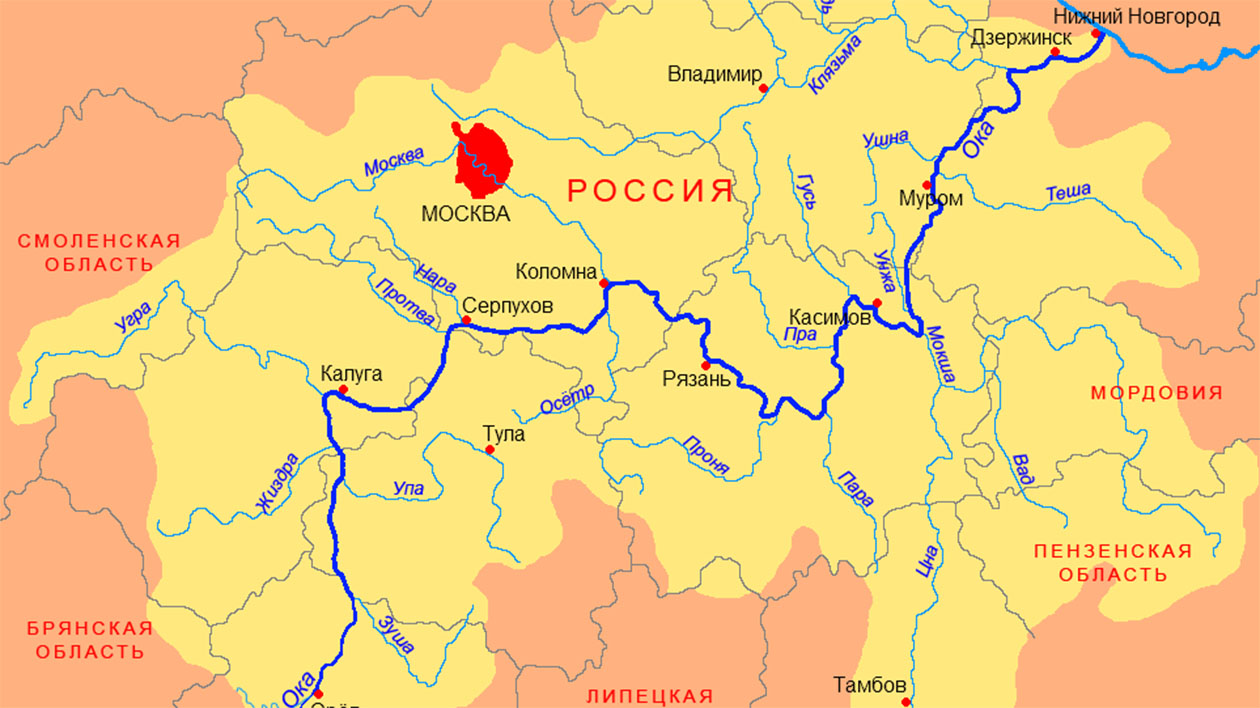 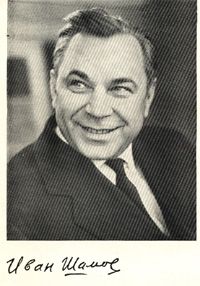